中國文化基本教材　
中庸選讀
課前引導
「中庸」的現代意義
二十一世紀的今天，古老的哲學思想──「中庸」究竟帶給現代人什麼樣的省思？
在科技先進的今天，一切講求效率與結果， 現代人生活在充滿壓力的時代，「中庸」教導我們如何能夠以平和、中正的態度處世。
人的一生中，有許多難以抉擇與取捨的時刻，「中庸」教導我們如何做出正確的判斷，使人生減少挫折，增加快樂。
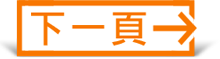 這樣抉擇好不好？
好書介紹︰《這樣抉擇好不好》
作者：毛瓊英 
出版社：橄欖
出版日期：2010年10月04日
人生路途上充滿了無數的抉擇，站在十字路口，或往東或向西，或朝左或朝右，我們需要長考深思。尤其是牽涉到兩性、愛情、婚姻的抉擇上，更是要小心謹慎、步步為營。如若不然，我們的一生都會因此而有重大的影響和改變。
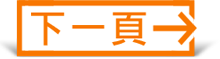 《中庸》簡介動畫影片
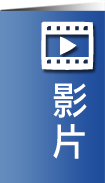 請同學欣賞一段動畫，認識中國哲學思想經典著作──《中庸》。
中庸簡介
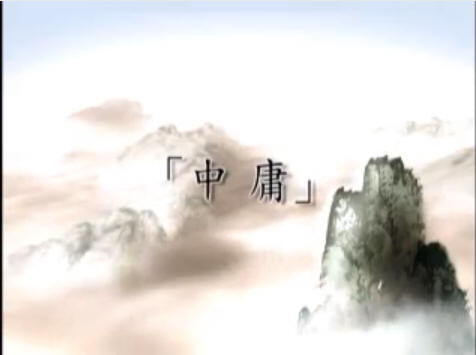 ※請使用google
瀏覽器觀看
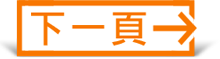 人與環境如何共存共榮
《中庸》告訴我們，人在「成己」之後，還要進一步「成物」，也就是個人與自然萬物必須共存共榮。請欣賞一段由「動物星球頻道」製作的動畫，了解《中庸》「成己」進而「成物」的意義。
環保動畫
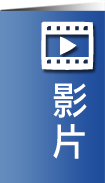 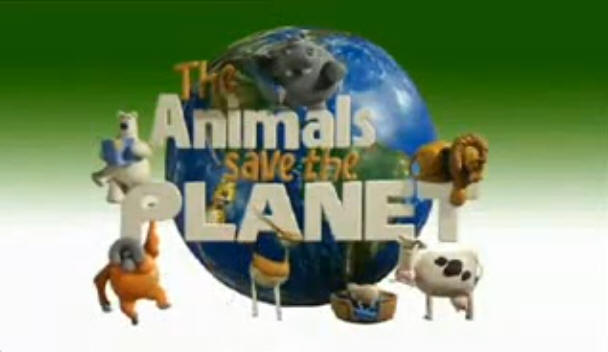 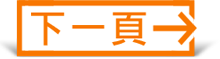 ※請使用google
瀏覽器觀看
目錄
一、文章題解
二、作者介紹
三、課文
(一)天命之謂性
(二)五達道三達德
(三)誠者自成
四、問題討論
五、應用練習
六、歷屆試題
七、延伸閱讀
八、網路資源
一、文章題解
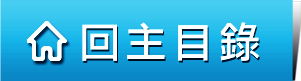 《中庸》的成書
《中庸》原為《禮記》第三十一篇。
自漢朝以後，就出現有注解的單行本，其中流傳最廣、影響最大的是南宋朱熹編著的《四書章句集注》。
元朝時定「四書」為科舉考試內容　，《中庸》因此更為廣泛流傳。
《禮記》中的《中庸》原本不分章節，亦無標題，本課選錄三章，各章標題乃編者所加。
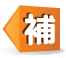 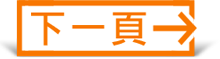 中庸的定義
關於「中」：
「中和　」
「不偏　」
「無過與不及　」
關於「庸」：
「用　」
「恆常　」
「平常　」
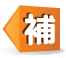 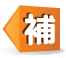 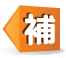 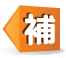 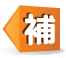 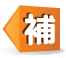 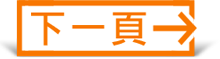 《中庸》的內容
《中庸》一書在闡明中庸之道的實踐和功效。
全書以「誠」為實踐中庸之道最根本的方法，並且以「致中和　」為理想目標。
唯有至誠的人，才能充分發揮本性，感化人群，最終達到天人合一的境界，既「成己　」也「成物　」，因此《中庸》可說是實踐儒家人生哲學的最高原則。
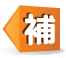 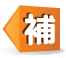 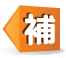 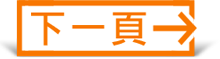 《中庸》的價值解析與現代意義
《中庸》闡述不偏不倚　、中正恆常的人生哲學，以「誠」為出發點，談及儒家的倫理思想與政治哲學，只要能達到「至誠」，就能達到「致中和，天地位焉，萬物育焉　」的境界。
《中庸》一書同時提出個人與群體、個人與自然萬物共存共榮　的關係，人在「成己」之後，還必須進一步「成物」。
而「致中和，天地位焉，萬物育焉」既具有現代環保意義　，也極具實現世界地球村理想的前瞻    性     。
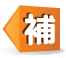 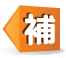 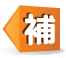 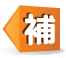 ㄓㄢ
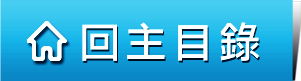 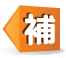 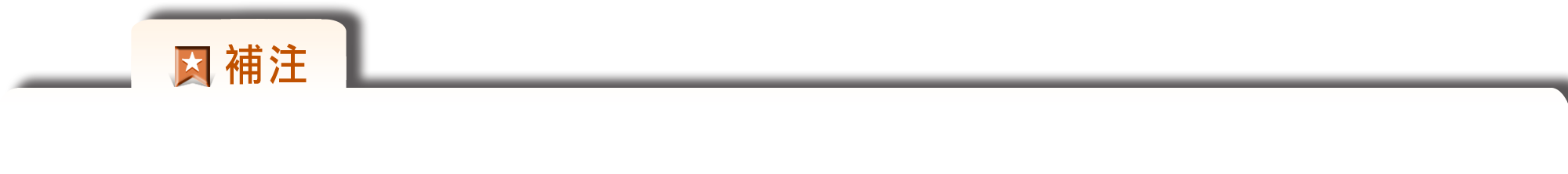 元朝時定「四書」為科舉考試內容：
元世宗皇慶二年（西元一三一三年），正式規定科舉考試章程，將朱熹《四書章句集注》列為評閱答案的標準，於是《四書章句集注》成了科舉考試考生必讀教材。
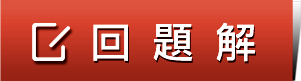 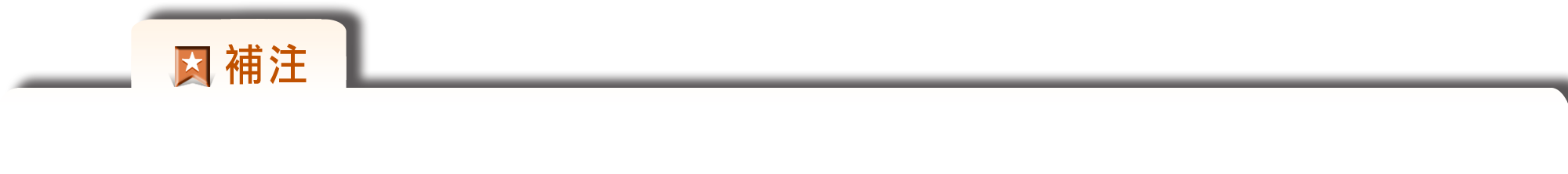 中和：鄭玄云：「名曰中庸者，以其記中和之為用也。庸，用也。」（《禮記正義‧中庸》第三十一章鄭玄《注》）此解即以「中」為中和之義，可引《中庸》為證，如：「喜怒哀樂之未發，謂之中；發而皆中節，謂之和。」（第一章）「誠者，不勉而中，不思而得，從容中道，聖人也。」（第十章）
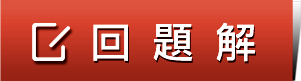 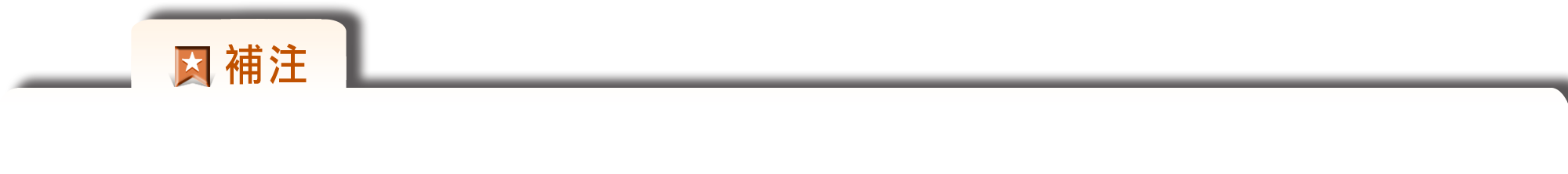 不偏：程子云：「不偏之謂中，不易之謂庸。中者，天下之正道；庸者，天下之定理。」（朱熹《中庸章句》）「中立而不倚，強哉矯！」(第十章)
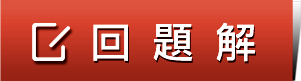 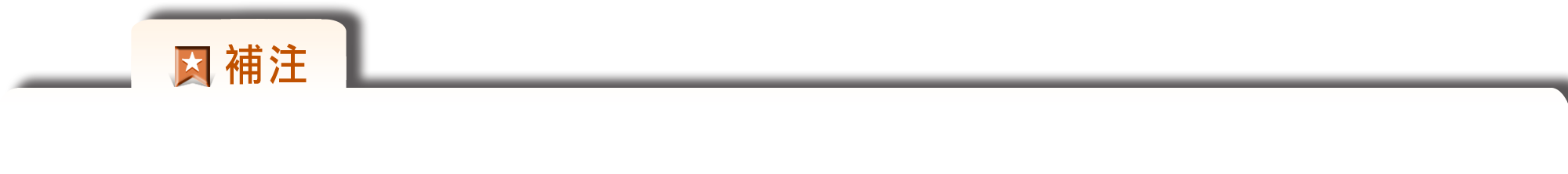 無過與不及：朱子云：「中者，不偏不倚，無過不及之名。」又云：「喜、怒、哀、樂，情也。其未發，則性也，無所偏倚，故謂之中。」「子曰：『道之不行也，我知之矣：知者過之，愚者不及也。道之不明也，我知之矣：賢者過之，不肖者不及也。』」(第四章)
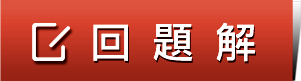 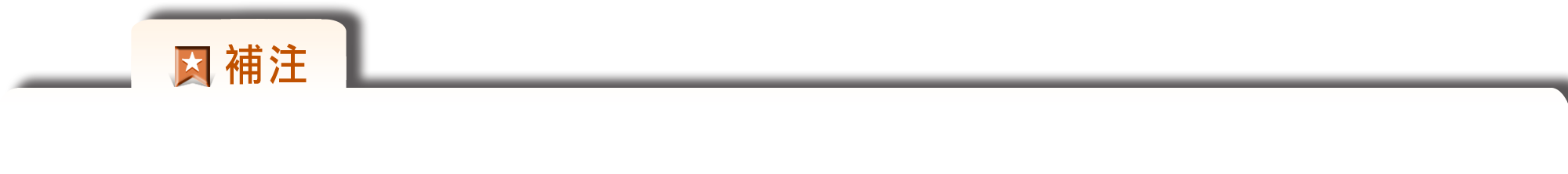 用：鄭玄云：「名曰中庸者，以其記中和之為用也。庸，用也。」「隱惡而揚善，執其兩端，用其中於民。」(第六章)
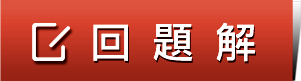 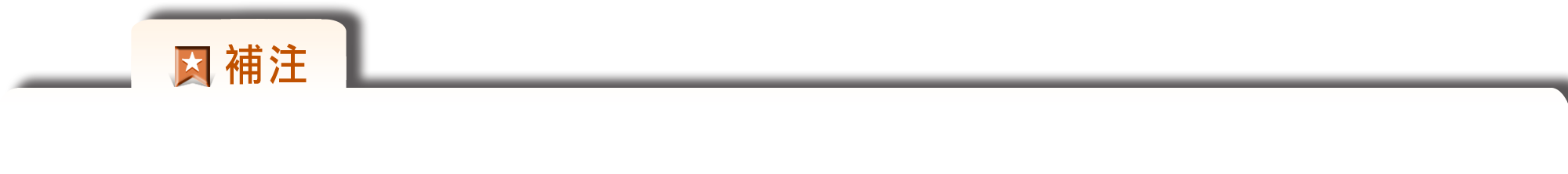 恆常：鄭玄云：「庸，猶常。言德常行也，言常謹也。」又程子云：「不偏之謂中，不易之謂庸。中者，天下之正道；庸者，天下之定理。」不易，即恆常之義。
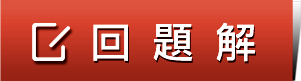 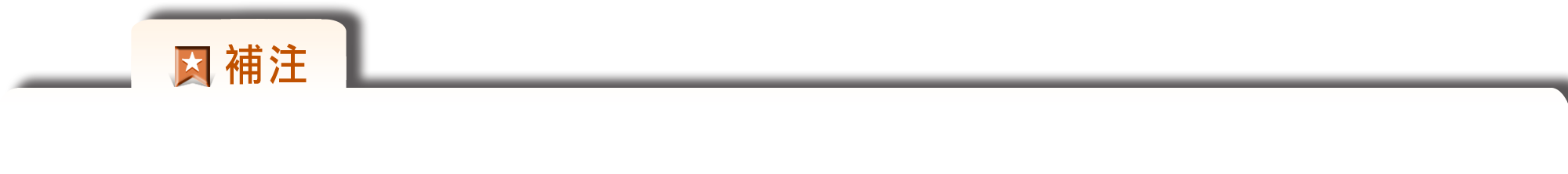 平常：朱熹云：「庸，平常也。」
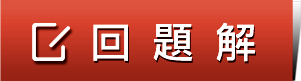 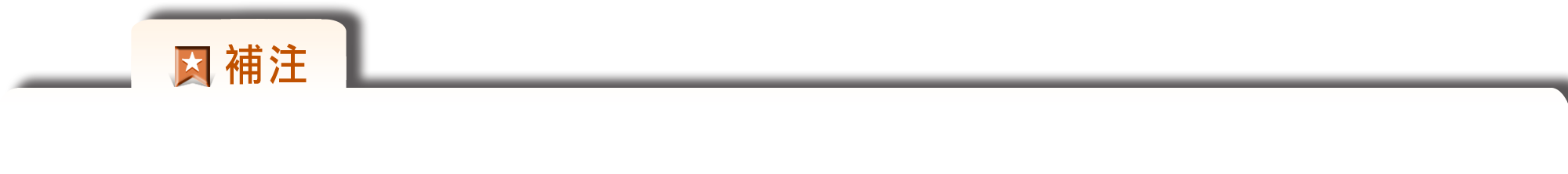 致中和：達到「中」與「和」的境界。
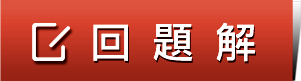 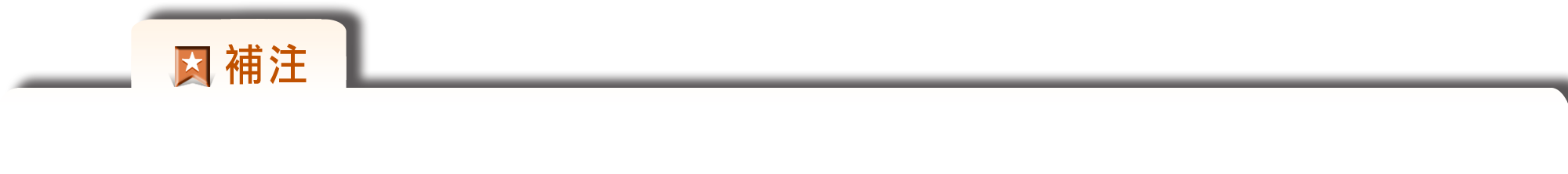 成己：使自己的人格更加完善。
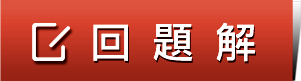 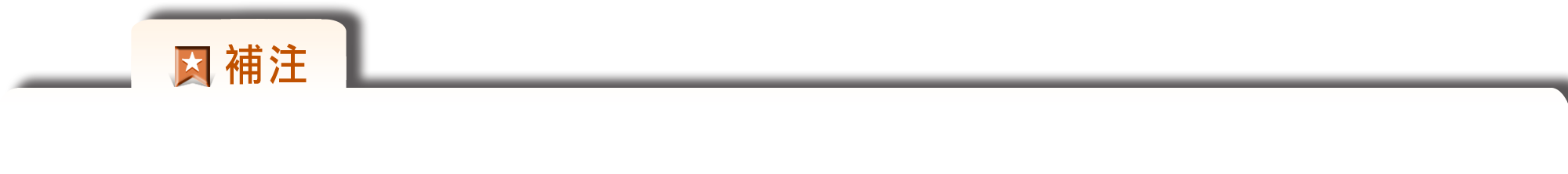 成物：使一切人、事、物更加完善。
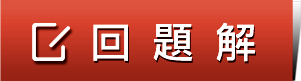 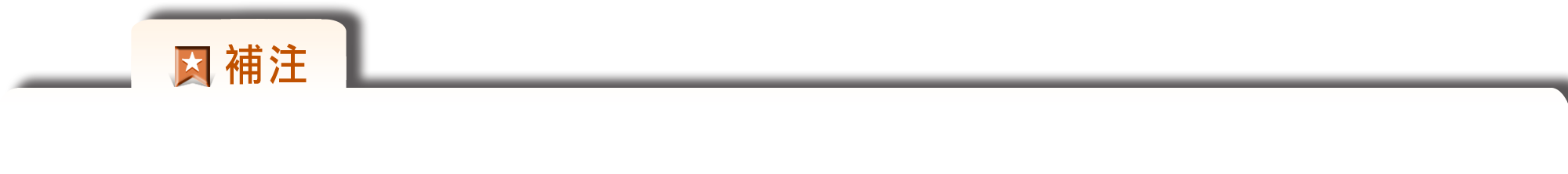 不偏不倚：一點也沒有偏差。朱熹《章句》：「中者，不偏不倚，無過不及之名。」
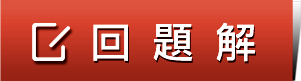 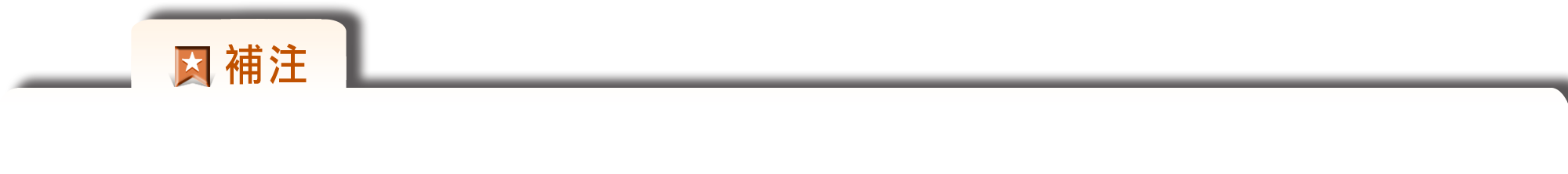 致中和，天地位焉，萬物育焉：能夠完全達到「中」與「和」的境界，天地便可安居正位，萬物便可生生不息了。
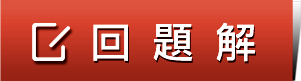 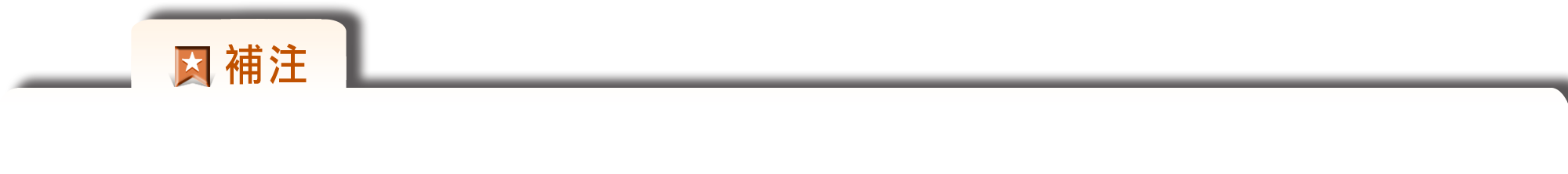 共存共榮：人與萬物共同生存、共同發展興盛。
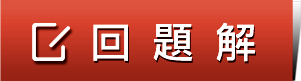 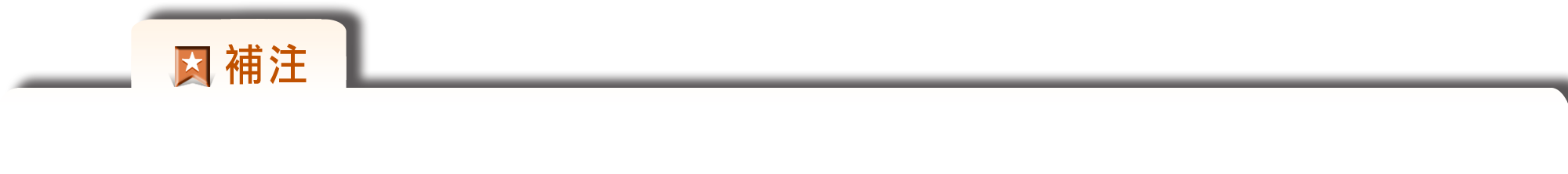 現代環保意義：此強調人和大自然應保持一種和諧共存的關係，只有這樣才可保持大自然的生機，以及取得自然生態的平衡。
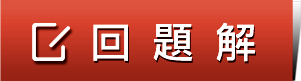 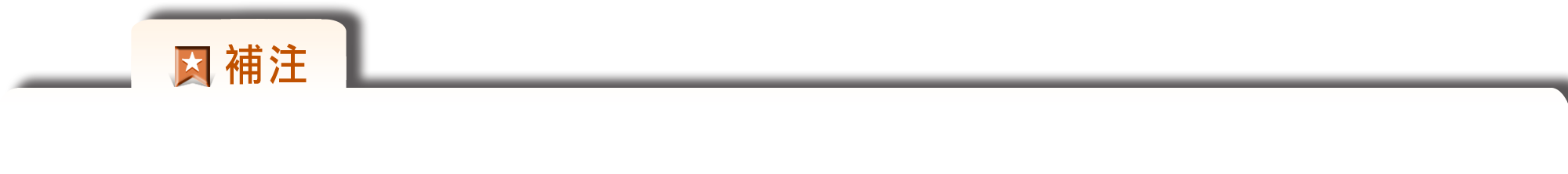 前瞻性：預計具有未來發展的可能性。
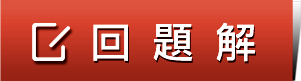 二、作者介紹
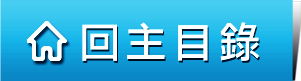 《中庸》的作者
關於《中庸》的作者歷來有幾種看法：
1.子思：最早見於西漢司馬遷的《史記》
2.孟子以後的學者
3.子思的著作加上漢朝以來儒學家的意見：
　此為較持平的論點，為大多數人接受
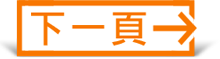 關於子思
ㄐㄧ
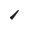 子思，姓孔，名伋  ，孔子之孫，魯國陬 邑（今山東省曲阜市）人。
約生於周敬王三十七年（西元前四八三年），卒於周威烈王二十三年（西元前四○二年）。
為曾參 弟子，因傳授孔門心法　，繼述　聖賢之業，後世稱為「述聖　」，是戰國初期著名的思想家。
ㄗㄡ
ㄕㄣ
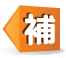 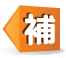 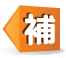 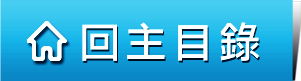 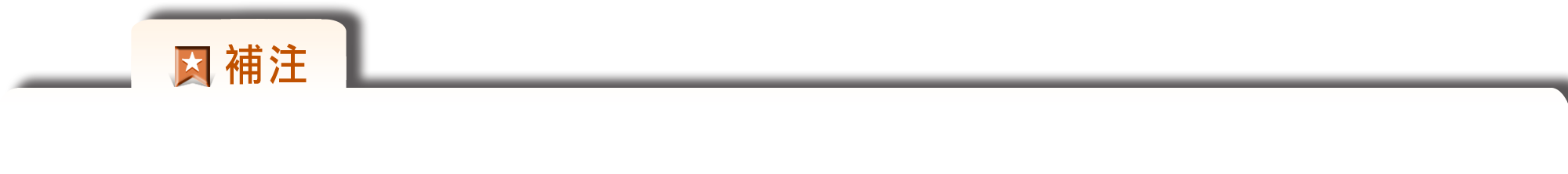 心法：宋儒指傳心養性的方法。朱熹《中庸章句‧序》：「此篇乃孔門傳授心法，子思恐其久而差也，故筆之於書，以授孟子。」
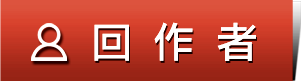 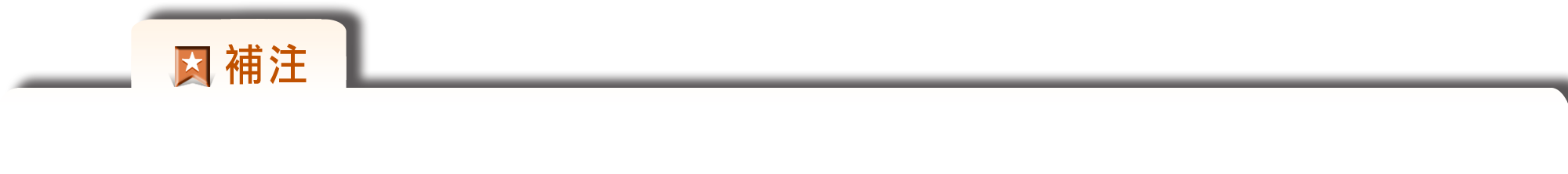 繼述：繼承、接續。
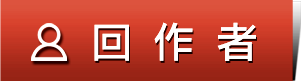 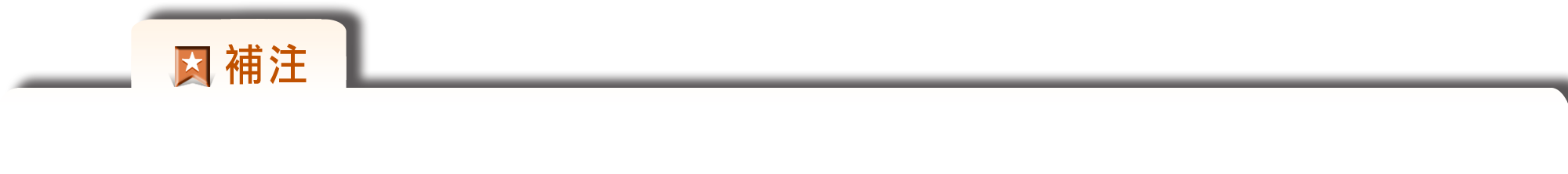 述聖：舊時中國的孔廟，多以顏淵、曾參、子思、孟軻配祀孔子，其中顏淵、子思居孔子的右邊，曾參、孟軻居孔子的左邊，統稱「四配」。孔廟的配享制度，與歷史上孔子地位的不斷提高有著密切的關係。漢高祖時，孔子最得意的弟子顏淵開始配祀，唐朝時增加曾參，宋朝時增加子思、孟軻。四配：即是復聖顏淵、宗聖曾參、述聖子思、亞聖孟軻。
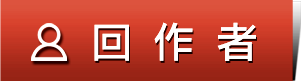 (一)天命之謂性
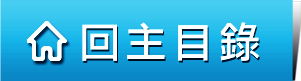 第一段
ㄐㄧㄠ
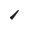 ㄩ
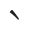 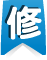 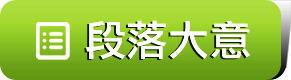 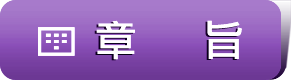 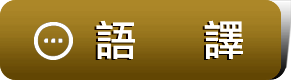 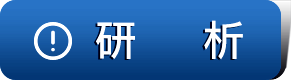 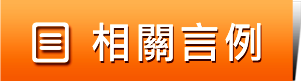 天命之謂性　，率性之謂道　，修道之謂教　　。道也者，不可須臾　離也　；可離，非道也。
排比、類疊
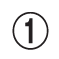 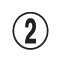 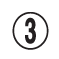 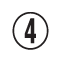 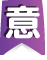 可知天命、性、道為一體
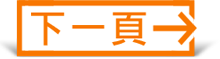 第二段
ㄒㄧㄢ
ㄉㄨ
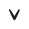 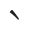 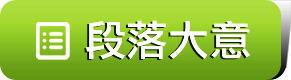 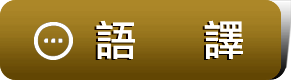 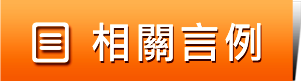 是故君子戒慎乎其所不睹　，恐懼乎其所不聞　。莫見　乎隱，莫顯乎微　，故君子慎其獨　也。
於
君子
沒有
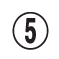 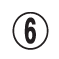 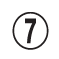 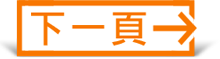 第三段
ㄓㄨㄥ
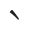 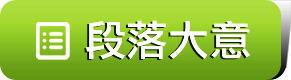 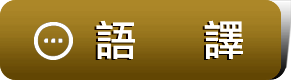 喜怒哀樂之未發　，謂之中　；發而皆中　節　，謂之和　。中　也者，天下之大本　也；和也者，天下之達道　也。致中和　，天地位焉　，萬物育焉　。　　　　　　　　　──第一章
情緒尚未展現的狀態
ㄓㄨㄥ
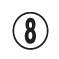 ㄓㄨㄥ
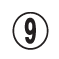 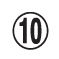 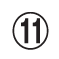 轉品（名→動）
●
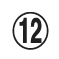 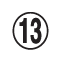 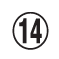 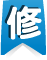 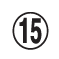 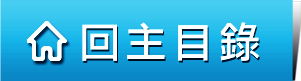 第一段
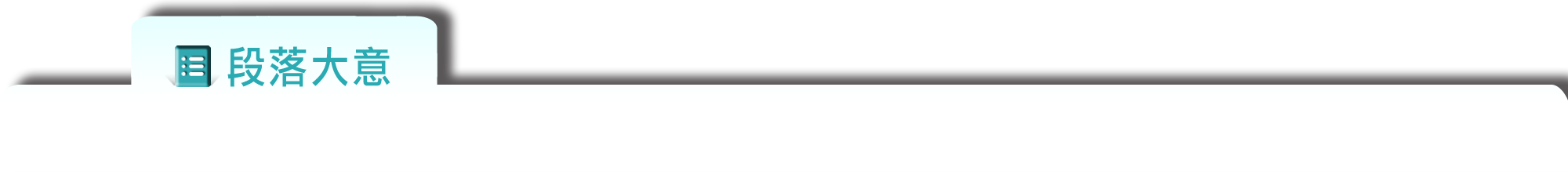 ‧道的本源──性。
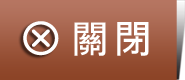 第二段
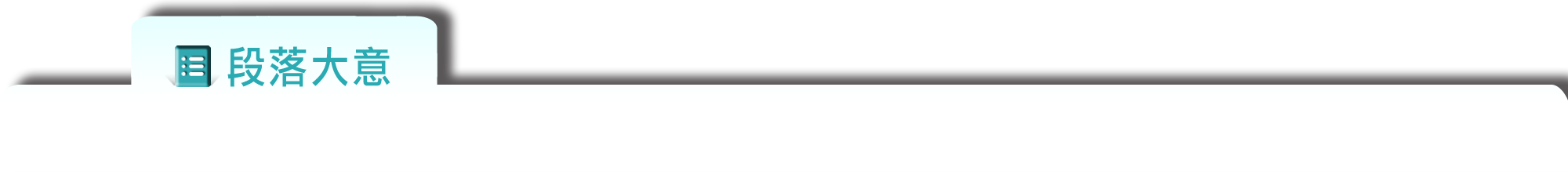 ‧修道的方法── 慎獨。
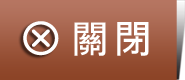 第三段
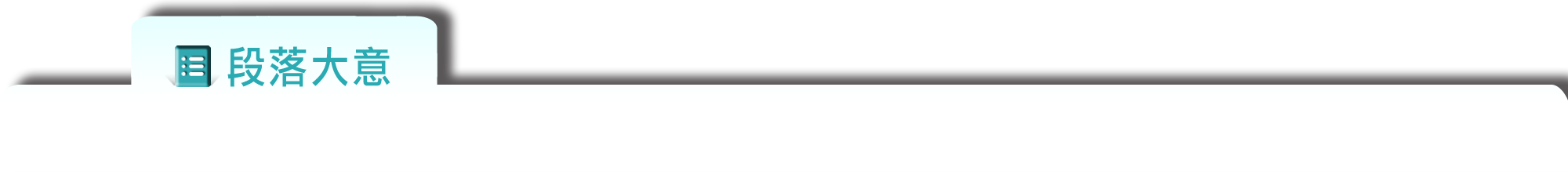 ‧道的目標──致中和。
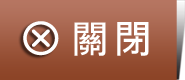 第一段
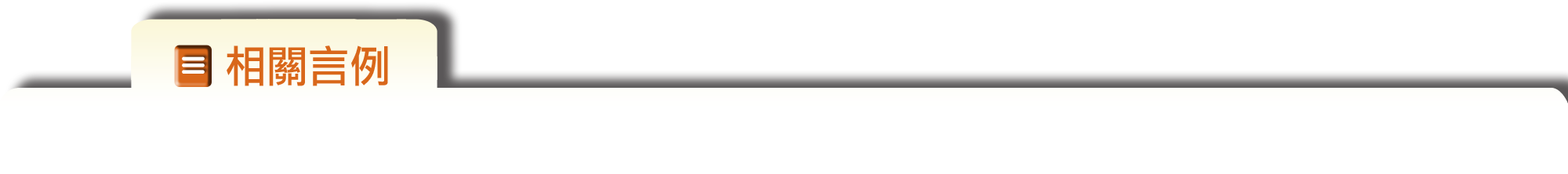 ‧子曰：「君子無終食之間違仁，造次必於是
     ，顛沛必於是。」 （《論語‧里仁》）
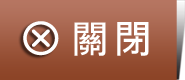 第二段
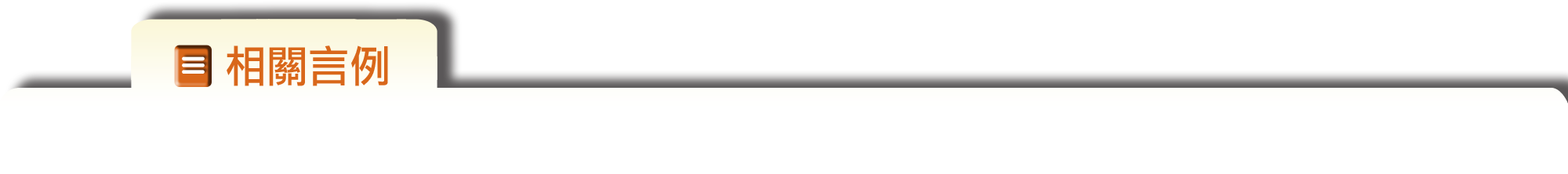 在獨處的時候，人的本性最容易顯露，因為
　那時候最不必掩飾。　　　　（英國培根）
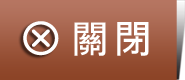 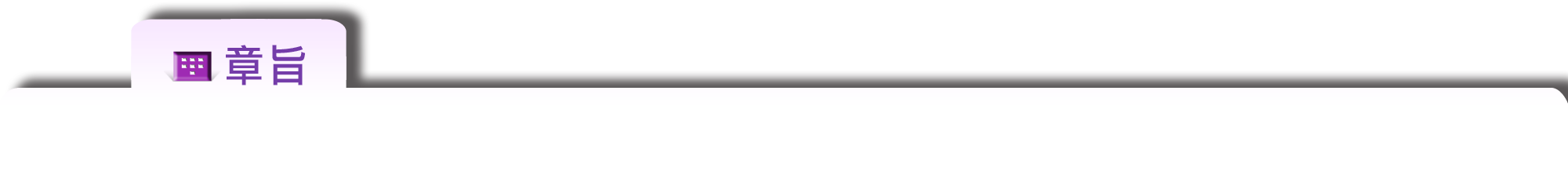 本章提出修道的重要，並強調君子應「慎
獨」，努力達到「中和」的境界。
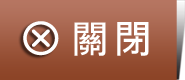 ㄐ一ㄠ
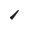 ㄩ
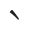 補注
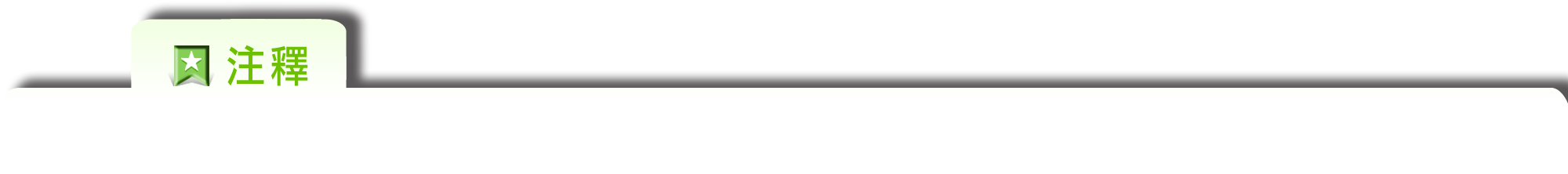 1.天命之謂性：上天所賦予人的本性，叫做「性」。命，令，引申為賦予。性，人的本性。
　　 儒家認為，天理表現為陰、陽及金、木、水、火
     、土五行。上天把天理交付於人，形成人的仁、
     義、禮、智、信等品德，這就是人的本性。
2.率性之謂道：依循人的本性去做，叫做「道」
  。率，依循。
3.修道之謂教　：努力修養道德使人的本性都能
　實現，叫做「教化」。修，修養。 
4.不可須臾　離也：不可片刻背離。須臾，短時
　間。
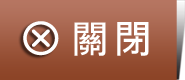 ㄒ一ㄢ
ㄉㄨ
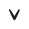 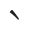 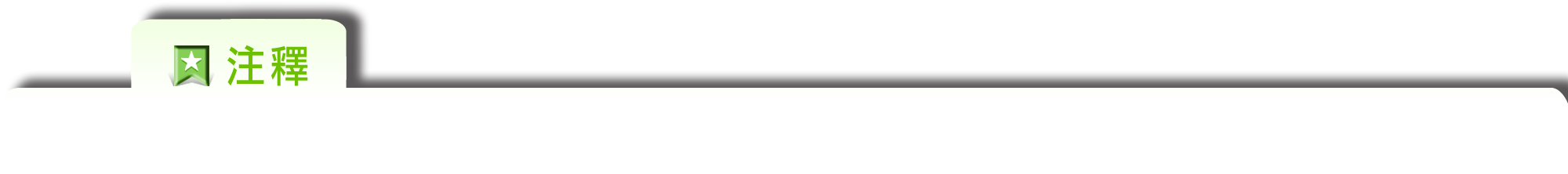 5.戒慎乎其所不睹　恐懼乎其所不聞：即使在不
　被看見、不被聽到的地方，也必須警惕謹慎。
6.莫見　乎隱莫顯乎微：沒有比在最隱密、細微
　之處，更容易顯現出來的；意謂在最隱密、細
　微之處，最容易顯現。見，通「現」，顯現。
7.慎其獨：一個人獨處時更須謹慎。
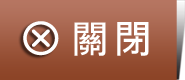 ㄓㄨㄥ
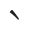 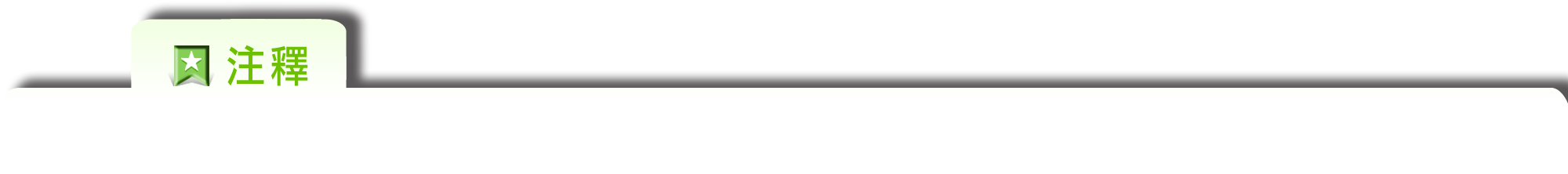 8.發：表露、產生。
9.中　節：符合節度，無過與不及。中，符合。
10.和：和諧。
11.大本：大根本，表示一切事物都由此產生。
補注 指天命之性。
12.達道：普遍通行的準則。
13.致中和：達到「中」與「和」的境界。致，
   到達。
14.天地位焉：天地安居其位。位，此作動詞。
15.萬物育焉：萬物生生不息。
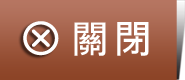 第一段
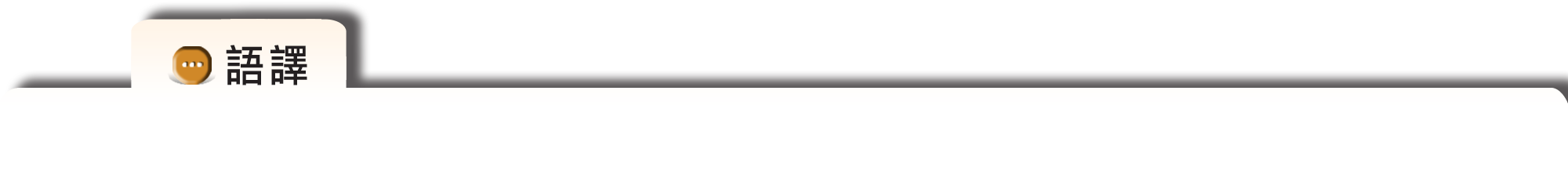 上天所賦予人的本性叫做「性」，依循人的本性去做叫做「道」，努力修養道德使人的本性都能實現，叫做「教化」。這個道，是片刻都不可以背離的；如果可以背離，就不是真正的道了。
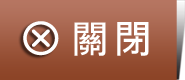 第二段
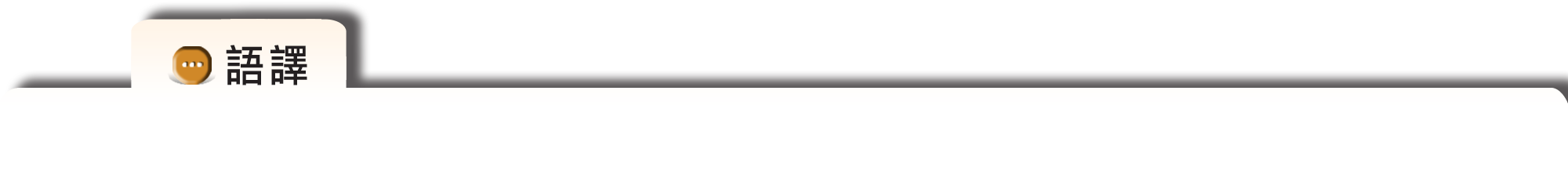 因此君子即使在不被看見、不被聽到的地方，也必須警惕謹慎。沒有比在最隱密、細微之處，更容易顯現出來的，所以君子在獨處的時候更須謹慎。
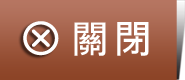 第三段
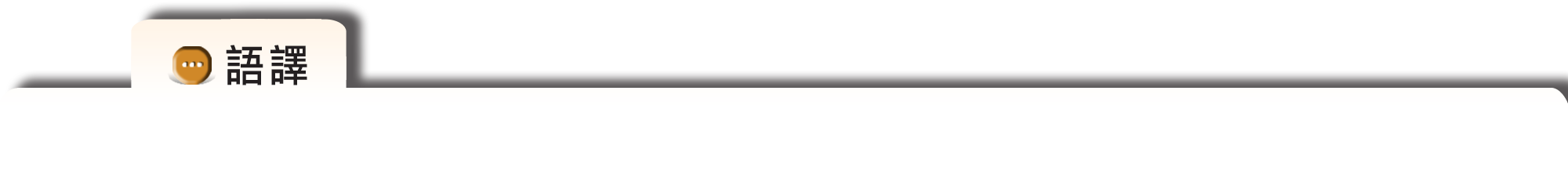 喜怒哀樂等情緒尚未產生時，叫做「中」；喜怒哀樂等情緒表露時都能符合節度，無過與不及，叫做「和」。中，是一切事物的根本；和，是天下事物普遍通行的準則。能夠完全達到「中」與「和」的境界，天地便可安居正位，萬物便可生生不息了。
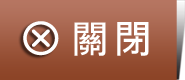 ㄗㄨㄛ
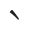 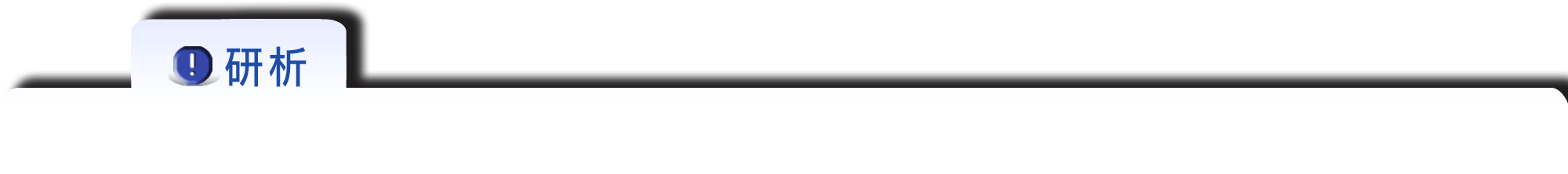 「天命之謂性，率性之謂道，修道之謂教」是《中庸》全書的綱領　。人的本性乃來自天命，唯有努力修道，才能保持、甚至發揚人的本性。
　　本章強調君子「慎獨」，如果在人所不知、不見、不聞處，都能警惕自我，不背離正道，當走進人群時，自然便能仰不愧天、俯不怍　人　。
　　道德修養，全操之在己，只要七情六慾　表現合宜，自然能與他人和睦相處，擁有快樂的人生。
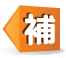 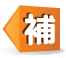 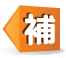 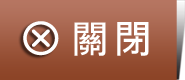 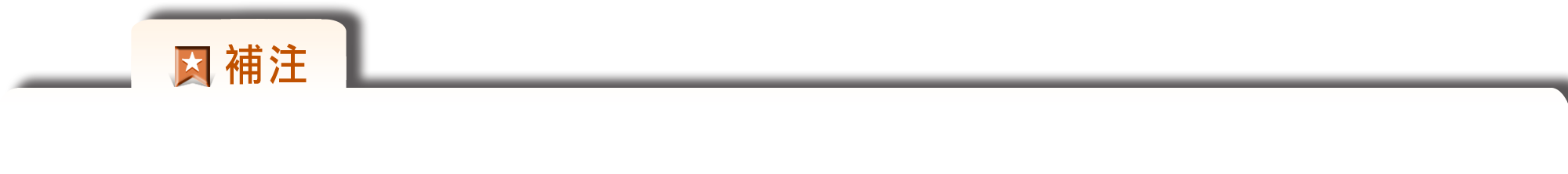 綱領：總綱要領。
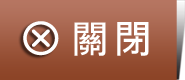 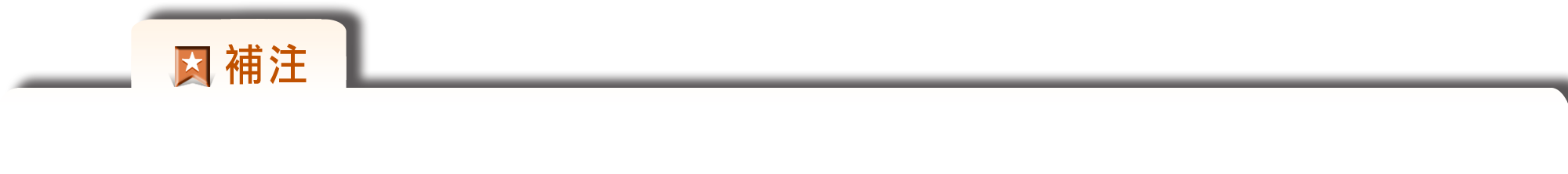 仰不愧天、俯不怍人：比喻行事光明正大，
　　問心無愧。
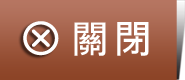 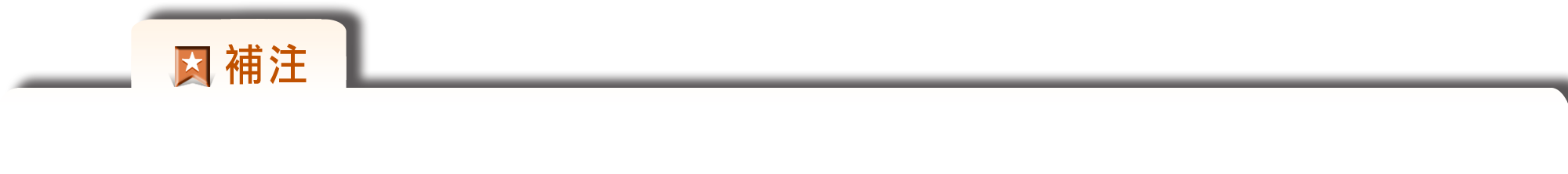 七情六慾：泛指人的各種感情和慾望。
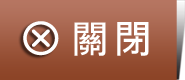 (二)五達道三達德
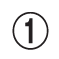 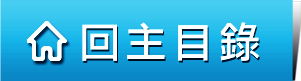 第一段
ㄓ
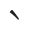 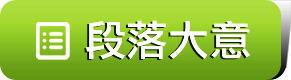 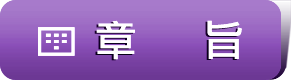 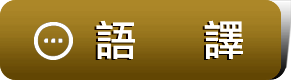 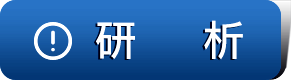 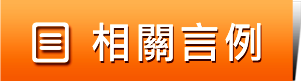 天下之達道五，所以行之者三　。曰：君臣也、父子也、夫婦也、昆弟　也、朋友之交也──五者，天下之達道也；知　　、仁、勇──三者，天下之達德也。所以行之者，一也　。
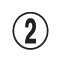 朱〈注〉：「達道者，天下古今所共由之路，即《書》所謂五典，孟子所謂『父子有親，君臣有義，夫婦有別，長幼有序，朋友有信』是也。」
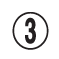 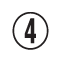 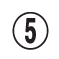 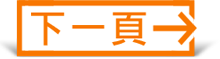 第二段
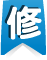 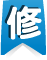 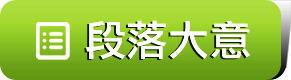 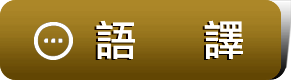 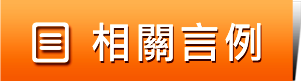 或生而知之，或學而知之，或困而知之，及其知之，一也　。或安而行之　，或利而行之，或勉強而行之，及其成功，一也。
排比、類疊
排比、類疊
，
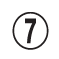 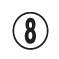 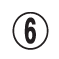 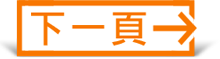 第三段
ㄓ
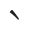 ●
●
●
●
●
●
●
●
●
●
●
●
●
●
●
●
●
●
●
●
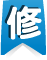 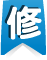 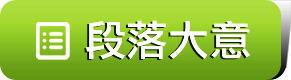 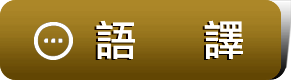 子曰：「好學近乎知　，力行近乎仁，知恥近乎勇。知斯三者，則知所以　修身；知所以修身，則知所以治人；知所以治人，則知所以治天下國家矣。」　　　　　　　──節錄第二十章
排比、類疊
排比、類疊、層遞
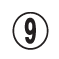 頂真
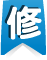 頂真
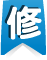 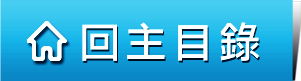 第一段
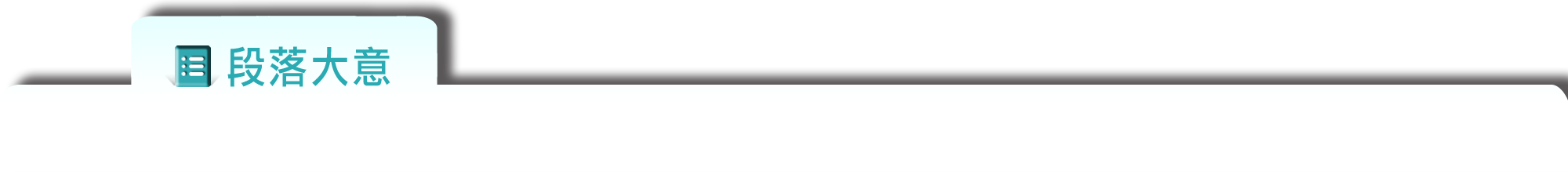 ‧說明五達道、三達德內容。
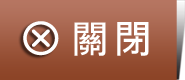 第二段
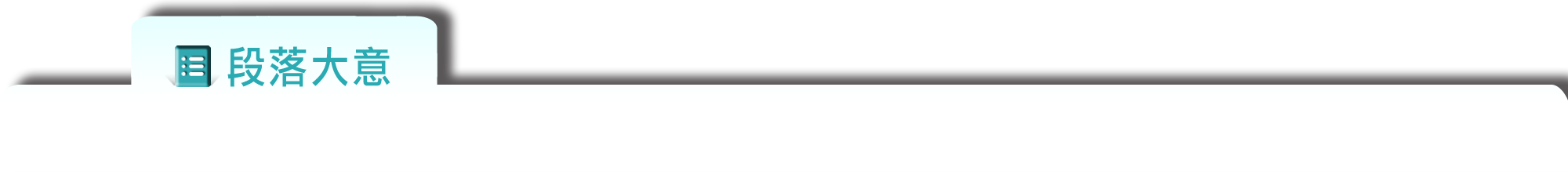 ‧說明「知」與「行」的過程與途徑雖不同，
　但若有心去做，最終都是一樣的。
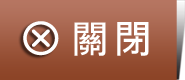 第三段
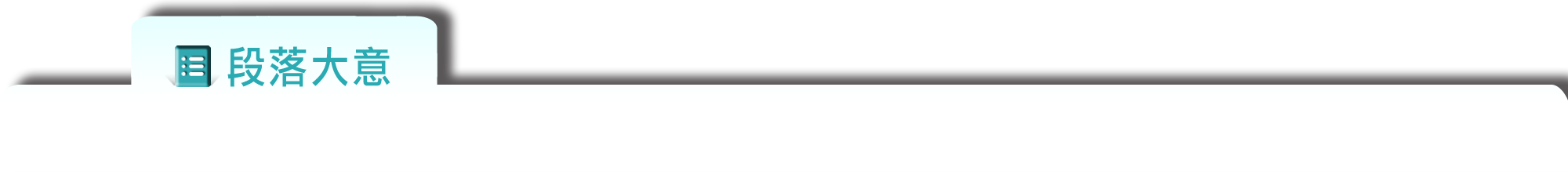 ‧說明由修身進而學會治人、治天下國家的歷
　程。
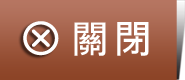 第一段
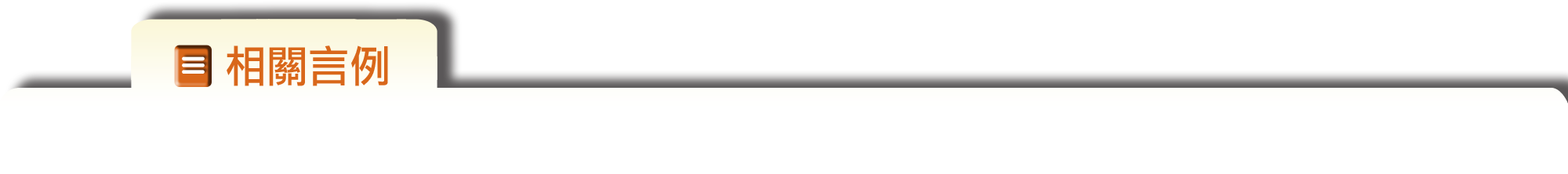 1.父子有親，君臣有義，夫婦有別，長幼有序，朋友有信。（《孟子‧滕文公》上）
2.賢賢易色，事父母能竭其力，事君能致其身，與朋友交，言而有信。（《論語‧學而》）
3.君子道者三，我無能焉：「仁者不憂，智者不惑，勇者不懼。」 （《論語‧憲問》）
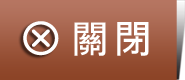 第二段
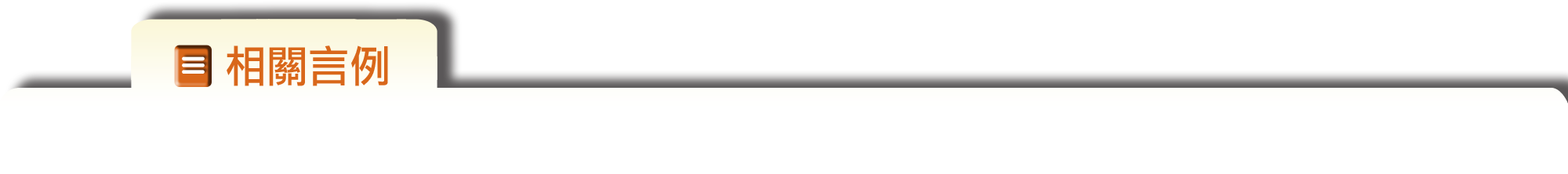 孔子曰 ：「生而知之者，上也；學而知之者，次也；困而學之，又其次也；困而不學， 民斯為下矣 ！」 （《論語‧季氏》）
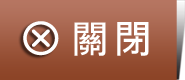 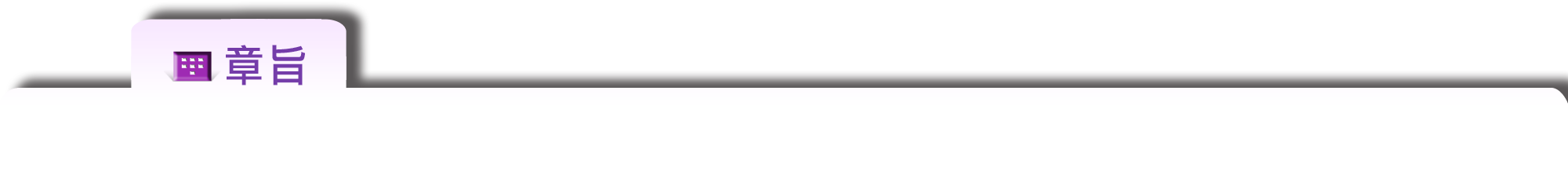 本章說明修身之道在於實踐五達道、三達
德，知修身之道後，才知治人之道，最終可知
治天下國家之道。
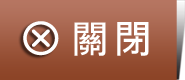 ㄓ
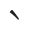 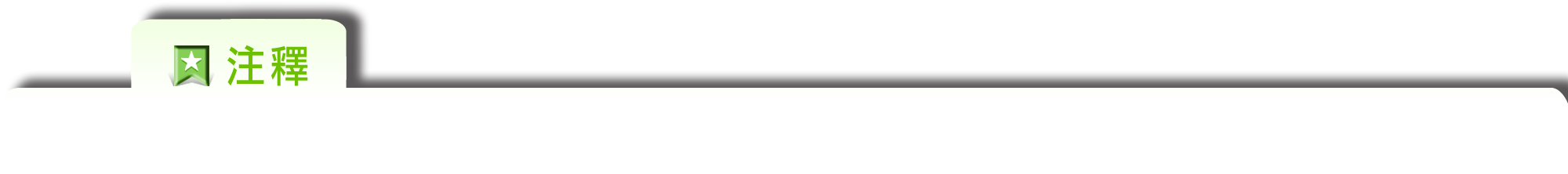 1.達德：共同遵守的德性。
2.所以行之者三：用來實踐（達道）的方法有三
　種。所以，用來。
3.昆弟：兄弟。 
4.知　：通「智」。
5.行之者一也：在實踐時，都是一致的。
補注 朱《注》：「一則誠而已矣。達道雖人所共由，
　　 然無是三德，則無以行之；達德雖人所同得，然
     一有不誠，則人欲間之，而德非其德矣。程子曰
     ：『所謂誠者，止是誠實此三者。三者之外，更
     別無誠。』」
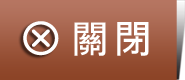 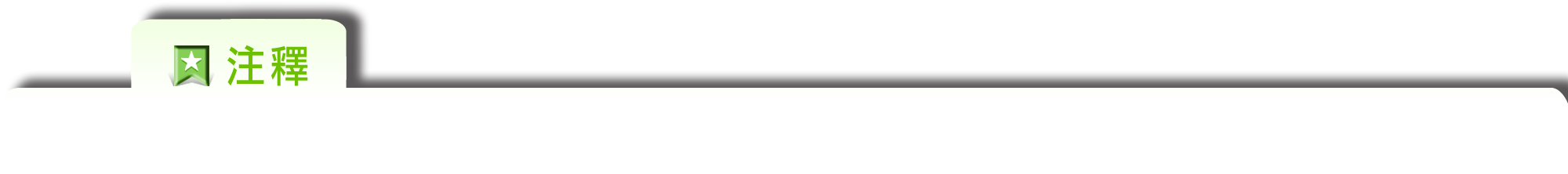 6.及其知之一也：等到明白正道時，都是一樣的。
7.安而行之：自然而然的實踐正道。
8.利而行之：覺得有利益時才實踐正道。
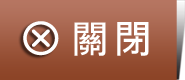 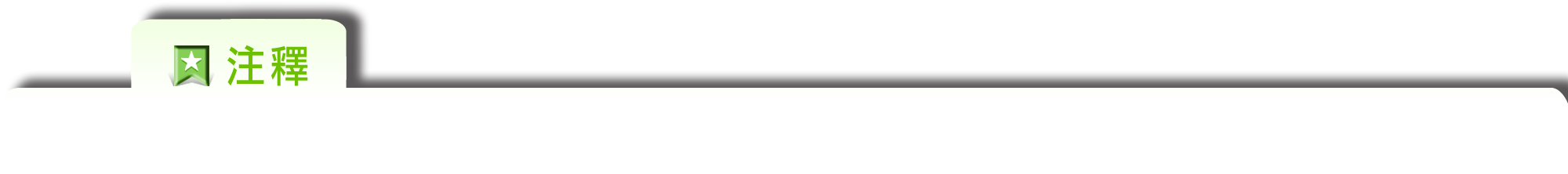 9.所以：如何。
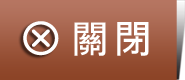 第一段
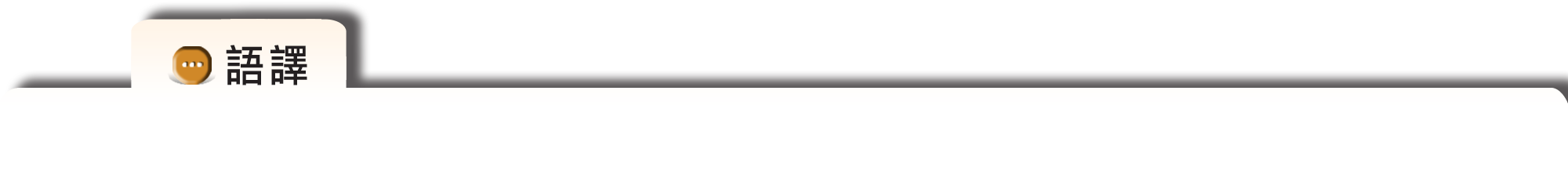 天下有五種共同遵行的準則，為了實踐這五種準則必須仰賴三種德性。君臣之道、父子之道、夫婦之道、兄弟之道、朋友交往之道──這五種準則是天下共同的道理；而智、仁、勇──則是天下人們所共同遵守的三種德性。而用來實踐時，其實都是一致的。
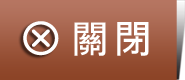 第二段
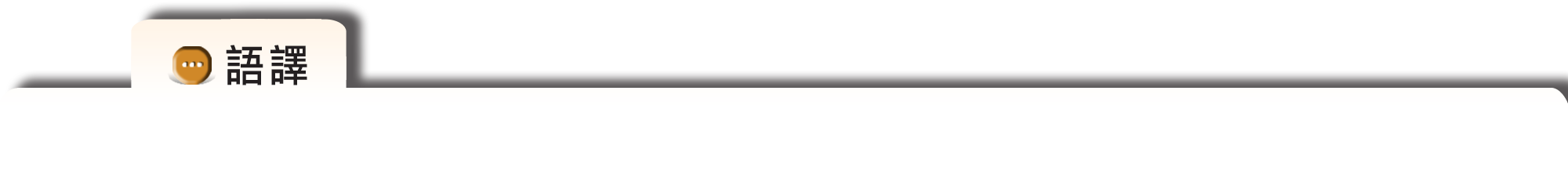 有人天生就可以明白正道，有人則須經過學習後才明白正道，也有人要經過困苦努力學習後才能明白正道；等到明白正道時，其實都是一樣的。有人能夠自然而然的主動實踐正道，有人覺得正道對他有利才去做，也有人必須非常努力才能實踐正道；可是等到成功時，其實也都是一樣的。
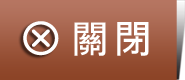 第三段
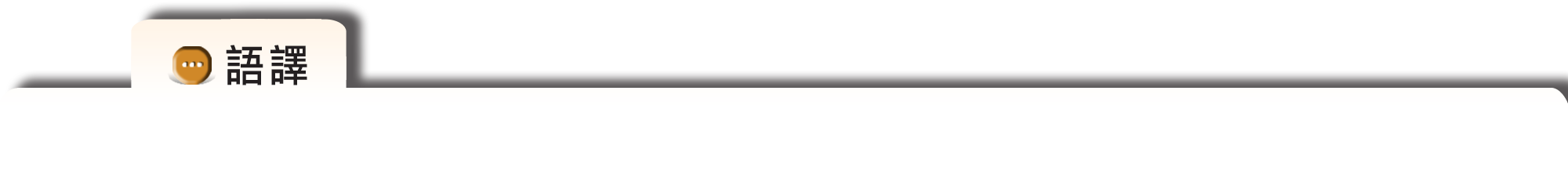 孔子說：「好學的人接近『智』，努力實踐的人接近『仁』，知道羞恥的人接近『勇』。明白這三點，就能明白如何修養自己的德性；明白如何修養自己的德性，就能明白如何治理他人；明白如何治理他人，就能夠明白如何治理天下國家了。」
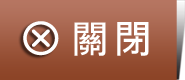 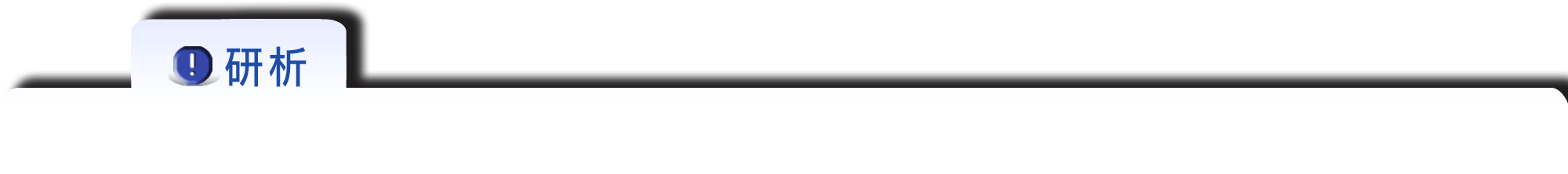 本章從日常生活的德性：智、仁、勇三達
德，推衍　到五達道。五達道其實就是孟子所
說的五倫：君臣有義、父子有親、夫婦有別、
長幼有序、朋友有信，由此澈底落實各種合宜
的人際關係，進而得以實踐正道。
　　由於每個人的秉性　、資質、環境背景各
不相同，因此在實踐三達德、五達道時，不免
有所差異，但是追求道的目的則是相同的。好
學之人、力行之人、知恥之人比較接近「智、
仁、勇」的德性，秉持「智、仁、勇」以修身
，便可進一步學會治人以及治天下國家。
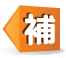 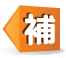 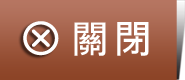 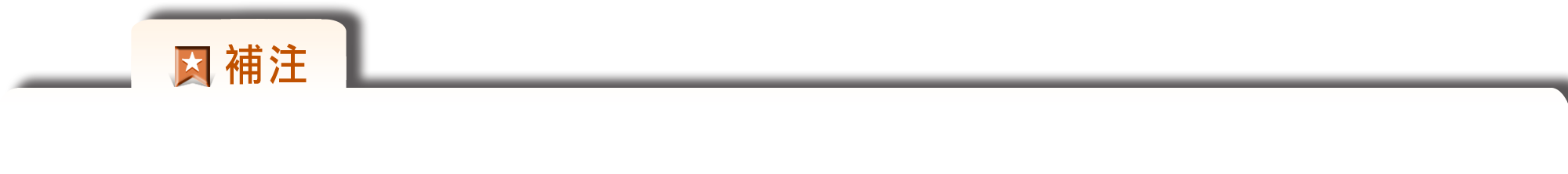 推衍：推論、延伸。
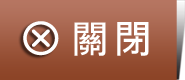 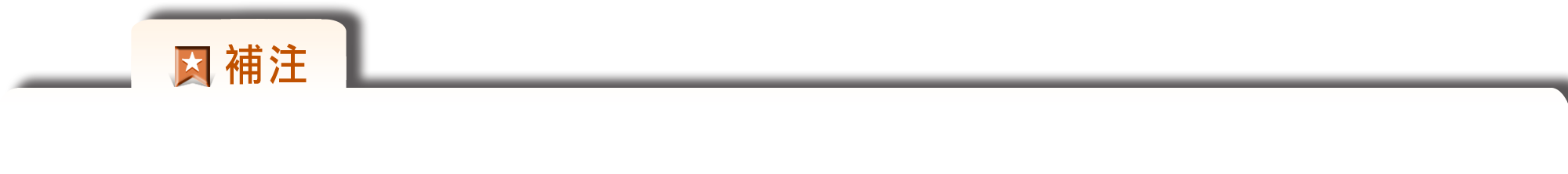 秉性：天賦的性情。
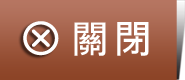 (三)誠者自成
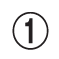 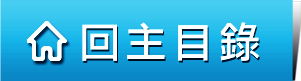 ㄓ
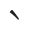 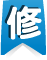 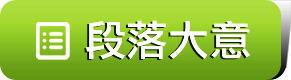 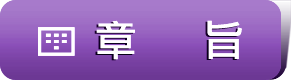 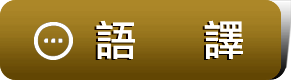 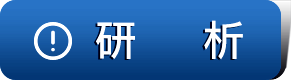 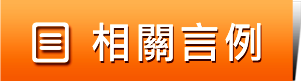 誠者，自成也；而道，自道　也。誠者，物之終始　；不誠，無物　。是故君子誠之為貴　。誠者，非自成己　而已也，所以成物　也。成己，仁也；成物，知　也。性之德也，合外內之道　也，故時措之宜　也。 ──第二十五章
指一切事物
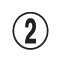 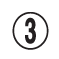 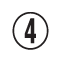 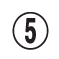 用來，表目的
停止
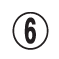 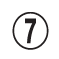 類疊
仁與智都是人天生的德性
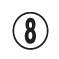 通「智」
外，指「成物」；內，指「成己」
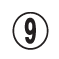 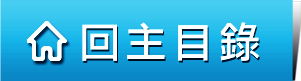 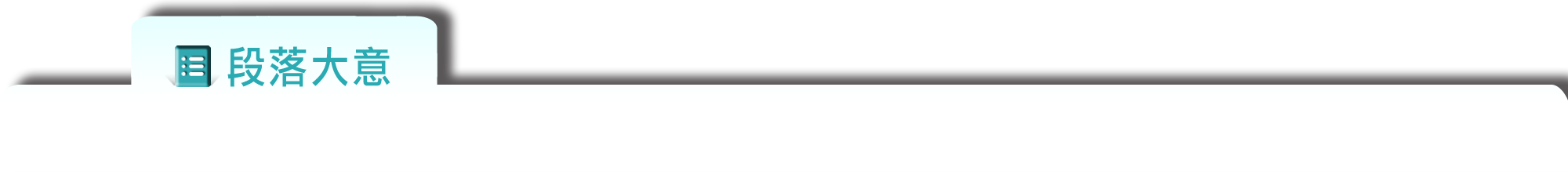 ‧說明「誠」與人的關係，能「誠」才能成己
　、成物。
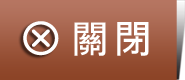 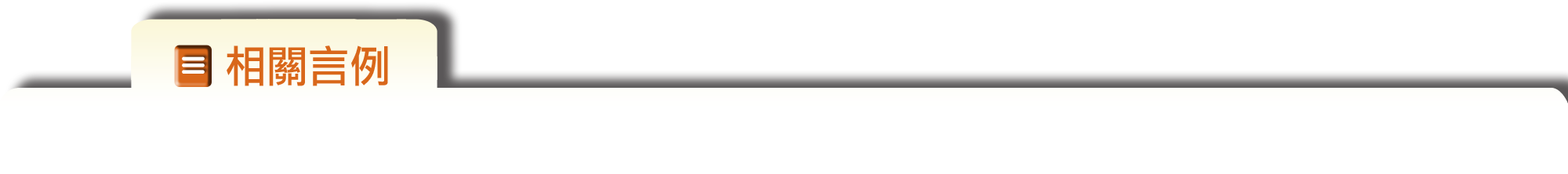 1.夫誠者，君子之所守，而政事之本也。
                                                         （《荀子‧不苟》）
2.萬物皆備於我矣。反身而誠，樂莫大焉。強恕而行，求仁莫近焉。（譯：天下萬物的道理，都具備在自己的本性中。只要反躬自省，一切都真誠確實，就是最大的快樂。勉力的以恕道去實踐，就是求仁最直接的道路。）
                                                 （《孟子‧盡心》上）
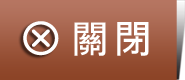 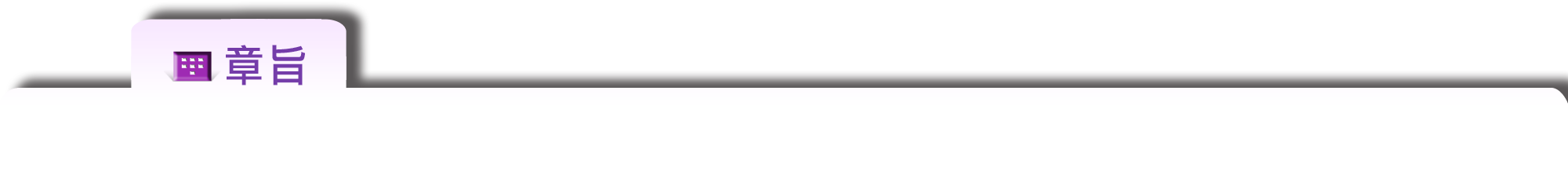 本章說明「誠」是一切人、事、物的根本
，強調能誠才可以「成己」、「成物」。
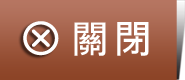 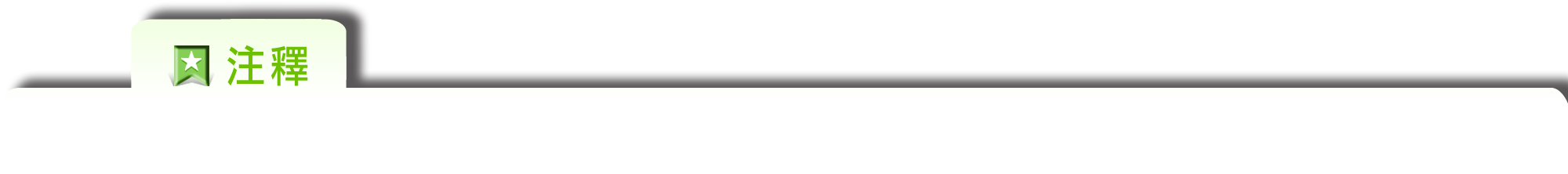 1.自成：成就自己完善的人格。
2.自道：引導自己走向當行的路。道，通「導」。
3.誠者物之終始：誠，是一切事物的開始和結束。
4.不誠無物：欠缺誠，事物便無法存在。
5.君子誠之為貴：君子以能做到誠為可貴。誠，此
  作動詞。
6.成己：使自己的人格更加完善。
7.成物：使一切人、事、物更加完善。
8.合外內之道：誠是結合「外以成物、內以成己」
  的一種德性。
9.時措之宜：任何時候施行都能合宜。措，施行。
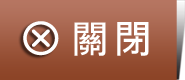 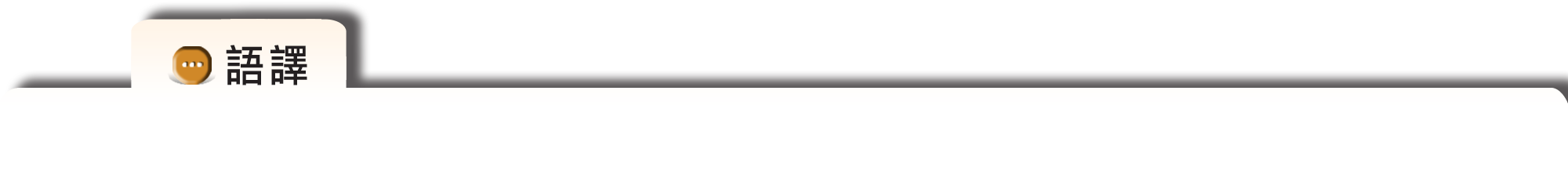 誠，是成就自己完善的人格；道，是引導自
己走向當行的路。誠，是一切事物的開始和結束
；如果欠缺誠，事物便無法存在。所以君子以能
做到誠為可貴。誠，不只使自己的人格更加完善
，還能用來使一切人、事、物更加完善。使自己
的人格更加完善，就是仁；使一切人、事、物更
加完善，就是智。「誠」是結合「外以成物、內
以成己」的一種德性，所以在任何時候施行都能
合宜。
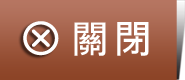 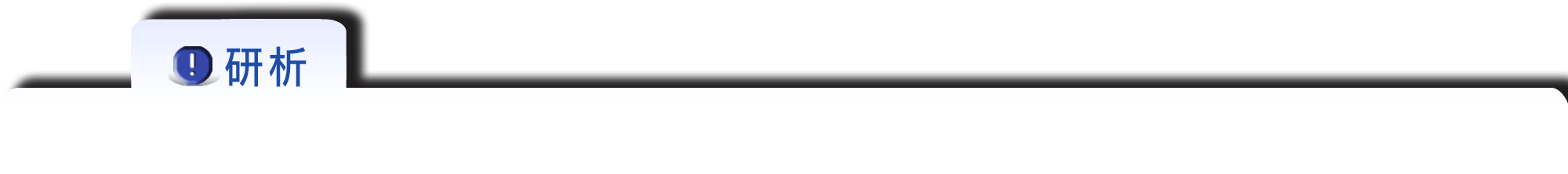 「誠」就是真誠，也意謂著真實。當一個人
能真誠實在的面對自己，才能夠誠懇的對待他人
。「誠」是內在的本性，「誠之」則是道德修養
的工夫。然而，誠者不僅要成就自我的價值，在
「成己」之餘，更要「成物」──推及自然萬物
，成就萬事萬物的價值。《中庸》所言的「成己
」、「成物」，其實一如孔子所說「己欲立而立
人，己欲達而達人」的道德理想。
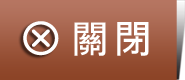 四、問題討論
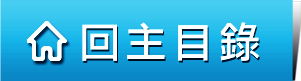 一、《中庸》首章強調「君子慎其獨」的原因是什麼？請以生活經驗舉例說明。
答：
獨處時，有些人會以為無人知曉而大膽放肆，為所欲為。然而，有良知的君子，獨處時反而更能隨時檢視自我，於是面對眾人時，自然更是一位坦蕩蕩、言行合一的人。例如在四下無人時，撿到他人的財物，應能體會失主的焦急，迅速物歸原主；又如早自習考試時，即使老師不在場，也不會作弊。
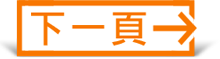 二、《中庸》所謂「五達道」是指哪些？「五達道」有何重要性？
答：
「五達道」是指：君臣、父子、夫婦、昆弟、朋友等五種人倫關係。這五種人際關係是每個人一生中都必須面對的課題，擁有和諧的人際關係，自然擁有和諧的人生，進而達到世界太平和諧的理想境界。
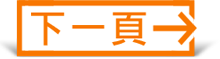 三、日常生活中，你曾經如何以「誠」待人處事或化解衝突？試舉例說明。
答：
現代社會人際互動頻繁，往來相處亦免不了發生糾紛或是衝突，此時當事者應秉持「真誠」的態度，告知對方自己的立場並且表示願意誠心解決問題的善意，問題應可迎刃而解。記得有一次我在走廊和同學嬉戲，不小心把同學的手機摔壞了，同學當場十分生氣，氣氛十分火爆，衝突一觸即發。當下我立刻向他道歉，說明我不是故意的，請他諒解。並且將我的手機借給他使用，以及告知我
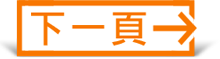 三、日常生活中，你曾經如何以「誠」待人處
　　事或化解衝突？試舉例說明。
答：
願意馬上將他的手機送修，修好後盡快歸還，這段期間請他使用我的手機。同學看我一臉歉意，又有誠意解決問題，不但怒氣全消，並且同意我的處理方式，因此避免了一場可能發生的衝突。
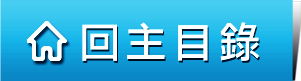 五、應用練習
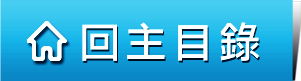 一、單一選擇題
(    )1.下列各組「　」內的字，何者讀音兩兩相同？　
	(A)須「臾」片刻／體態豐「腴」　
	(B)親眼目「睹」／「赭」色磚牆　
	(C)莫「見」乎隱／「蜆」蚌海產　
	(D)發而皆「中」節／憂心「忡」忡
A
(A)ㄩˊ。
(B)ㄉㄨˇ／ㄓㄜˇ。
(C)ㄒㄧㄢˋ／ ㄒㄧㄢˇ。
(D)ㄓㄨㄥˋ／ㄔㄨㄥ。
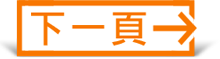 D
(    )2.下列有關《中庸》文句的說明，何者
        正確？　
       (A)「安而行之」意謂實踐正道時，須
          注意先後安排的次序
       (B)「成物，知也」意謂有智慧的君子
          ，可以成就偉大的夢想
       (C)「誠者，自成也」意謂君子努力不
          懈，就可以讓自己成就功名利祿　
       (D)「致中和，天地位焉」意謂能夠完
          全推展擴大中和的功用，天地便可
          安居正位
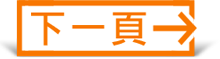 解析：
(A)意謂自然而然的實踐正道。
(B)意謂使一切人、事、物更加完善，就是智。
(C)意謂「誠」就是成就自己完善的人格。
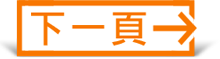 (    )3.「君子慎其獨也」意謂：　
        (A)君子夜晚獨行時，要注意安全　
        (B)君子獨處時，要提防身邊的異狀　
        (C)君子個性謹慎，行事喜歡獨立自主
        (D)君子獨處時，行為仍然謹慎不苟且
D
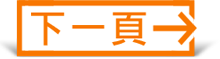 C
(    )4.下列成語，何組前後意義不同？　
        (A)中庸之道／不偏不倚　
        (B)戒慎恐懼／如臨深淵
        (C)君子慎獨／獨善其身　
        (D)學而不厭／好學不倦
(C)君子獨處時，一定要小心謹慎自己的行為
   ／只顧自己的修養，無法兼及他人。
(D)學而不厭︰指勤奮好學，對學問沒有感到
   滿足的時候。
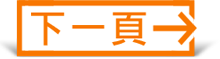 C
(    )5.「君子戒慎乎其所不睹，恐懼乎其所
        不聞。」這句話說明君子應有怎樣的
        修為？　
        (A)增廣見聞，博學多問　
        (B)眼見為憑，耳聽為真　
        (C)修養省察，慎於獨處　
        (D)大膽假設，小心求證
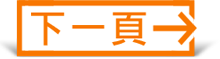 (    )6.「成己，仁也；成物，知也。性之德
        也，合外內之道也。」句中「外」、 
        「內」意謂：　
       (A)對外廣結善緣、對內修身養性　
       (B)外表剛毅堅強、內在溫和柔弱　
       (C)外有連年邊患、內有天災人禍　
       (D)對外成就萬物、對內成就自己
D
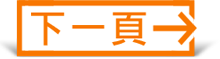 (    )7.下列關於「中庸」的敘述，何者錯			誤？　
   (A)「中」意謂中和、不偏、無過與不及　
   (B)「庸」意謂用、恆常、平常　
   (C)「中庸」意謂執中、用中　
   (D)《中庸》在政治方面強調無為而治
D
(D)《中庸》旨在論述為人處世的普遍原則，
   不要太過也不可不及，恰到好處就是所謂
   的中庸之道。
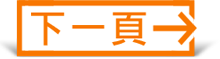 (    )8.下列有關「四書」的敘述，何者錯誤？　
	(A)《大學》、《中庸》原屬於《禮記》的	章節　
	(B)是儒家的經典書籍，《四庫全書》列為	經部
	(C)又稱「四子書」，指《論語》、《孟子	》、《大學》、《中庸》        
	(D)宋以後，科舉取士概以朱熹的《四書章	句集注》為範圍
D
(D)宋→元。
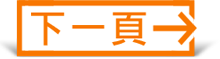 二、進階練習
閱讀以下短文，試依前後文意判斷括號中最恰當填入的《中庸》名句。
參考選項：
(A)或困而知之
(B)知恥近乎勇
(C)誠者，自成也
(D)君子慎其獨也　
(E)知所以修身，則知所以治人
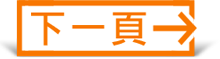 參考選項：(A)或困而知之    (B)知恥近乎勇
          (C)誠者，自成也  (D)君子慎其獨也　
          (E)知所以修身，則知所以治人
當代社會大眾普遍過度崇尚物質，有些人為了追求奢華的享受，甚至鋌而走險，出賣自己的良心，以不正當的手段巧取豪奪，以為只要在無人看見的角落，應該不會東窗事發。《中庸》說：「(    )」，一個人獨處時，尤須謹言慎行，勿做出違背良心之事。
D
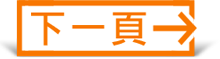 參考選項：(A)或困而知之    (B)知恥近乎勇
          (C)誠者，自成也  (D)君子慎其獨也　
          (E)知所以修身，則知所以治人
俗話說：「知過能改，善莫大焉。」《中庸》也說：「(    )」，而真心誠意改過的主要關鍵，就在一個「誠」字。《中庸》認為「誠」是完成自己人格的根本，故曰：「(    )」，由此可知：為人處事只要秉持誠心誠意，就能擁有一個快樂而無悔的人生。
B
C
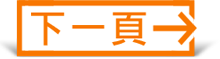 補注：
1.鋌而走險︰在窮途末路或受逼迫時採取冒險
  行動或不正當的行為。
2.巧取豪奪︰用巧妙的手段騙取，或倚仗權勢
  強行奪取。多用以形容不擇手段的奪取權、
  財。
3.東窗事發︰傳說秦檜與妻王氏在東窗下密謀
  陷害岳飛。秦檜死後受譴責，於冥司託人告
  訴王氏說，東窗下的密謀已經暴露了。見明
  ‧田汝成《西湖遊覽志餘》。後以此比喻陰
  謀敗露，將被懲治。
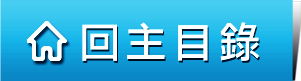 六、歷屆試題
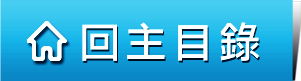 1.下列短文有三個空格，請自各題參考選項中選出最適當的答案。          (91學測)                                                 
    古人對於女性的態度，有許多值得商榷的地方。像 (1) 的說法，就強化了「男尊女卑」的觀念，將女性矮化為被宰制的角色。正因如此，一旦女性涉入原屬男性所掌控的領域，便引起男性的不安，成語 (2) 即帶有對女性「竊位」的排拒。而在諸多維護男權、貶抑女性的言論中，最偏差者莫過於將男性在政治上的失敗歸咎於女性，
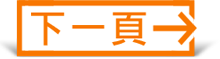 1.下列短文有三個空格，請自各題參考選項中選出最適當的答案。             (91學測)                                                 

例如「商之興也以簡狄，及其亡也以妲己；周之興也以文母，及其亡也 (3)  」的歷史解釋，竟要女性擔起傾覆國家的罪名，無疑是替男性昏君卸責的託辭。類似這些既不客觀、也不公平的看法，是我們今天必須揚棄的。
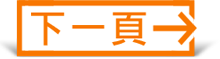 (    )(1)
(A)「君子之道，造端於夫婦」　
(B)「夫不御婦，則威儀廢缺；婦不事夫，則義理墮闕」　
(C)「有萬物然後有男女，有男女然後有夫婦，有夫婦然後有父子」　
(D)「天子聽外治，后聽內職。教順成俗，內外和順，國家治理，此之謂盛德」
B
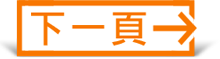 解析：
(A)意謂「君子的大道，從夫婦之倫起始」，出
   自《中庸》：「君子之道，造端乎夫婦；及
   其至也，察乎天地。」
(B)出自《後漢書》，認為夫要駕御婦，婦要事
   奉夫，才是天經地義，此乃「夫為妻綱」、
   「妻以夫為天」之不平等觀念，有矮化女性
   之意。
(C)出自《周易‧序卦》，意謂「夫婦組成家庭，
   為人倫的開始」。
(D)出自《禮記‧昏義》，意謂「天子夫婦分主
   內外以教化臣俗」。
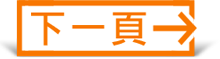 (    )(2)
(A)「牝雞司晨」　  (B)「傾國傾城」　
(C)「陰盛陽衰」　  (D)「越俎代庖」
A
(A)比喻婦人專權。牝雞，指母雞。《書言故事
   ‧婦人類》：「言妻奪夫權為牝雞司晨。」
(B)形容女子極為美麗動人。
(C)陰氣旺盛，陽氣衰微。
(D)比喻踰越自己的職分而代人做事。
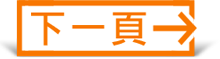 C
(    )(3) 
(A)貂蟬 (B)西施 (C)褒姒 (D)妹喜
(C)褒姒為周幽王寵妃，性不好笑。幽王悅之萬方不得。乃舉烽火以召諸侯，諸侯急至，而無外敵入寇事，褒姒大笑。幽王遂數舉烽火，以博褒姒之笑。後申侯與犬戎攻周，幽王又舉烽火，諸侯以為戲，不至，被殺。古史因將亡國罪名歸之於她。（D)妹喜為夏朝時有施國獻給夏朝執政者夏桀的美女，夏桀因寵愛妹喜，荒於國政，終導致夏朝滅亡。
‧本題測驗學生文學常識的能力。
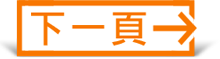 2.閱讀下文，回答(1)～(3)題。　（102統測）
　　《中庸》精神，在動作和靜止之間找到了一種完全的均衡，所以理想人物，應屬一半有名，一半無名；懶惰中帶用功，在用功中偷懶；窮不至於窮到付不出房租，富也不至於富到可以完全不做工，或是可以稱心如意地資助朋友。錦琴也會彈彈，可是不十分高明，祇可彈給知己的朋友聽聽，而最大的用處還是給自己消遣；古玩也收藏一點，可是祇夠擺滿屋裡的壁爐架；書也讀讀，可是不很用功；學識頗廣博，可是不成為任何專家；文章也寫寫，可是寄《泰晤士報》的稿件一半被錄有一半退回
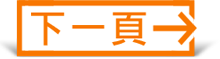 ──總而言之，我相信這種中等階級生活，是中國人所發現最健全的理想生活。因為人類是生於真實的世界和虛幻的天堂之間，所以我相信這種理論在一個抱前瞻觀念的西洋人看來，一瞬間也許很不滿意，但這總是最優越的哲學，因為這種哲學是最近人情的。總而言之，半個林白比一個整的林白更好，因為半個能比較快樂。如果林白祇飛了大西洋的半程，我相信他一定會更快樂。我們承認世間非有幾個超人──改變歷史進化的探險家、征服者、大發明家、大總統、英雄──不可，但是最快樂的人還是那個中等階級者，所賺的錢足以維持獨立的生活，曾替人
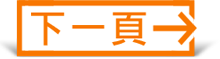 群做過一點點事情，可是不多；在社會上稍具名譽，可是不太顯著。祇有在這種環境之下，名字半隱半顯，經濟適度寬裕，生活逍遙自在，而不完全無憂無慮的那個時候，人類的精神才是最為快樂的，才是最成功的。我們必須在這塵世上活下去，所以我們須把哲學由天堂帶到地上來。 　　　　　　　　　　　　　　　　　　　　　　　
　　　　　　　　　（摘自林語堂〈中庸哲學〉）
（注：林白：美國史上第一位飛越大西洋的飛行員。）
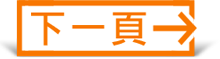 A
(    )(1)依文中所示，下列何者是作者最嚮往
         的人生態度？
         (A)認真工作，不忘玩樂　  
         (B)專志研究，追求卓越　
         (C)工作自由，玩樂為先　  
         (D)全心奉獻，樂在工作
(A)由「懶惰中帶用功，在用功中偷懶」可知。
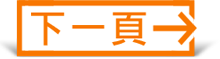 (    )(2)符合作者所稱「由天堂帶到地上」的
         哲學，下列敘述何者不正確？
         (A)名字半隱半顯　  
         (B)替人群做過一點點事　
         (C)優越前瞻有作為　  
         (D)不完全無憂無慮
C
(C)由「最快樂的人還是那個中等階級者，所賺的錢足以維持獨立的生活，曾替人群做過一點點事情」和「祇有在這種環境之下，名字半隱半顯，經濟適度寬裕，生活逍遙自在，而不完全無憂無慮的那個時候，人類的精神才是最為快樂的，才是最成功的」可知不符合。
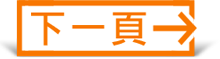 (    )(3)作者何以不欣賞西方式英雄主義的生
         命型態？
         (A)過度凸顯個人，忽略群體存在　  
         (B)華而不實，難以嘉惠社會　
         (C)恣意孤行妄為，造成人心不安　  
         (D)極端執著，未能體會人生真趣
D
由文中「祇有在這種環境之下，名字半隱半顯，經濟適度寬裕，生活逍遙自在，而不完全無憂無慮的那個時候，人類的精神才是最為快樂的，才是最成功的」可知。
‧本題測驗學生閱讀與理解的能力。
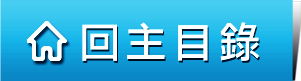 七、延伸閱讀
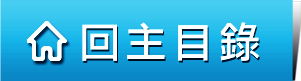 目錄-延伸閱讀
莫見乎隱
慎獨
心六倫的主體與價值
正名
君子誠之為貴
莫見乎隱
東漢楊震被任命為東萊太守，他在赴任途中經過昌邑縣時，巧遇早年他薦舉為秀才的王密在昌邑縣當縣令，王密感念楊震當年的提攜，在當日夜裡前往拜訪恩師，並從懷中取出十斤黃金要贈給楊震，以表達感謝之意。但是楊震加以回絕並說：「我了解你是個人才，所以我才提拔你；你怎麼不了解我的為人，想要用金子來賄賂我呢？」王密回答說：「夜深人靜了，沒有人會知道我送金子給您。」楊震說：「天知，神知，我知，你知，怎麼可以說沒有人知道呢？」於是王密很慚愧的離開了。              （《後漢書‧楊震列傳》）
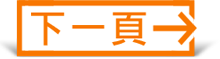 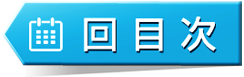 慎獨
春秋時代，魯國有一男子鰥居，而隔壁住著一名寡婦。一天晚上，暴風雨打壞了寡婦的房子，她請求這位鄰居暫且收容她避一下風雨，但這位男子堅決不肯收留這位寡婦。可憐的寡婦抱怨鄰居太過無情：「你為什麼這麼沒有同情心？為什麼不讓我進去呢？」這名男子說：「我聽說男女不過六十歲不可同居一室；現在我們都太年輕，所以我不敢收留妳。」寡婦回答說：「那你為什麼不學習柳下惠？他也曾收留年輕女子，但是卻能坐懷不亂呢！」男子回答：「我的確不如柳下惠，所以我必須拒絕收留妳，來學習柳下惠坐懷不亂的行為。」     
               （《孔子家語‧好生》篇）
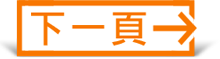 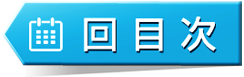 心六倫的主體與價值
古時儒家所講的五倫，是指君臣、父子、夫婦、兄弟、朋友。在舊社會中似已夠用，但到現代社會中的人際關係，五倫的涵蓋面已經不夠，所以法鼓山推動的「心倫理」運動，包括「家庭倫理」、「生活倫理」、「校園倫理」、「自然倫理」、「職場倫理」和「族群倫理」等六倫。而我們每一個人在這「六倫」的數倫之中，扮演不只一種而是多元的角色。不論我們扮演什麼角色，都應該要有正確的觀念：我們是為了守分盡責做奉獻，而不是為了爭取；在自求自利的同時，要尊重關心他人。所以，一味的貪求爭取不是倫理，服務奉獻才是倫理的價值。
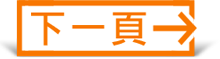 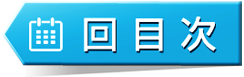 正名
孔子認為社會的紛亂，主要的原因就是個
人沒有守好自己的本分；如君不君，臣不臣，父不父，子不子。這「名不正」也就是社會動亂的根源。「名不正，則言不順；言不順，則事不成；事不成，則禮樂不興；禮樂不興，則刑罰不中；刑罰不中，則民無所措手足。」（《論語‧子路》）所謂正名也就是各人守好自己的本分，社會自然能夠井然有序。
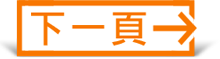 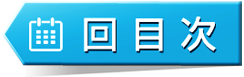 君子誠之為貴
宋朝劉安世是司馬光的學生，有一天，他請教司馬光是否有一個字可以當做終身奉行的準則呢？司馬光說：「這個字大概就是『誠』吧！我平生盡心竭力做到真誠，沒有一刻離開過誠字。因此不管在朝廷或是一個人獨處，我都無愧於心。」
　　劉安世又問：「如果要實踐誠，可以先從哪裡開始呢？」司馬光回答：「從不說荒誕不可信的話開始。」從此，劉安世便對「誠」這個字拳拳服膺，終身奉行。
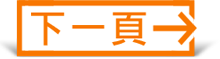 君子誠之為貴
劉安世身為諫官，在朝中端莊嚴肅，知無不言，言無不盡，多次論述「分辨是非邪正是為政首要，任用賢臣、黜退小人是當務之急」。當他上疏時，義正嚴詞，每當天子大發雷霆，他便手執朝笏後退站立，等天子顏色稍為溫和之後，他又上前爭論。或向前、或後退，這樣來來往往四、五次，在殿上旁觀的人都嚇得渾身冒出冷汗，他依然毫不退縮，所以有人稱他為「殿上虎」。
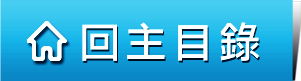 八、網路資源
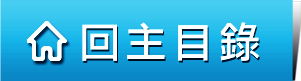 《中庸》的現代意義
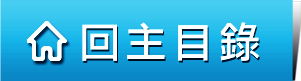